Leveraging Private Sector Data to Help Inform Major Social Challenges
John A. List, U. Chicago, JILAEE, ANU, and NBER
@Econ_4_Everyone
Today’s Agenda
Three Examples	A.  Value of Time 
	B.  Economics of Crime
	C.  Project Gigaton
2.  Epilogue: Summary of the Value of Field Experiments in Partnership with Firms

Thesis: crucial low hanging fruit wherein academics and businesses can team up to advance our understanding of critical social issues

→ We should be doing much more of this kind of research
2
A.  The Value of Time
3
The value of time (VOT) is an important concept throughout the social sciences and economics, and important to policymaking

Since David Green (QJE, 1894), economists have assumed VOT is constant for each individual – i.e., their wage rate

Labor market is the primary basis for how we judge contribution of time to economic welfare, propelled by Gary Becker (EJ, 1965) and Allan DeSerpa (EJ, 1971)
Bruce Johnson (EI 1966) took VOT into transport and commuting
The VOT is important to the economic modeling of:

where people live and how they commute (Wheaton, AER 1977; Van Ommeren and Fosgerau, JUE 2009; Su, WP 2018; Kreindler and Miyauchi, WP 2019; Small et al., ECMA 2005; Bento et al., WP 2017; Hall, JEEA 2020)

how people supply their labor (Aguiar and Hurst, QJE 2007; Aguiar et al., AER 2013, WP 2017; Benhabib et al., JPE 1991; Gelber and Mitchell, REStud 2012; Goldin, AER 2014; Gronau, AER 1973; Mas and Pallais, AER 2017)
 
how people invest in their health (Besley et al., JPubEc1999; Miller and Urdinola, JPE 2010; Philipson et al., WP 2010)

what goods people buy (Oropesa, JCR 1993; Nevo and Wong, WP 2015)

valuation of environmental good and services (McConnell and Strand, AJAE 1981; Smith et al., LE 1983)

national accounts and wellbeing (Krueger et al., 2009; Nordhaus, 2009; Aguiar and Hurst, 2016)

Welfare costs associated with a fluctuating business cycles (Aguiar et al., AER 2013)
VOT used in policy
The U.S. Government currently values people’s time between 1/3 (EPA, 2020) and 1/2 (DOT, 2020) of the wage rate for project appraisal 
suggesting a VOT of $9 to $14 per hour (2015 prices) 

This is used as a constant for all infrastructure projects in the U.S. 
$[VOT x pop] is a large part of the benefits of many infrastructure and environmental projects

Also important for modeling future climate taxes, congestion pricing, and benefits of public transit 

Getting the number right is important for economic modeling and allocate public resources.  Is this range the right one?
A Path Forward
For the US Gov., economic analyses underlying the values assigned to time saving for public projects have been confined to a theoretical straight-jacket --where the labor/leisure choice is the only place for measuring tradeoffs. 

Our goal is to remove the straight-jacket and explore whether the “timing of the time” affects VOT.
7
Background
ML at Lyft was recognizing the reduced form relationships between conversion and ETAs, price

Dispatch and proper use of incentives on both sides of the market can make use of such information

Field Experiments can be used to measure how exogenous variation in ETAs and prices affect conversion and product opportunities
At Lyft
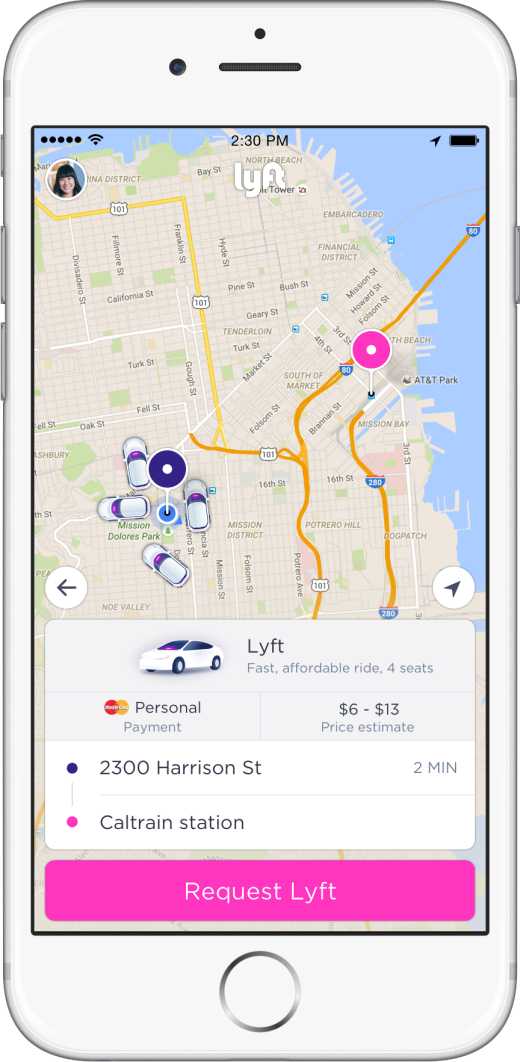 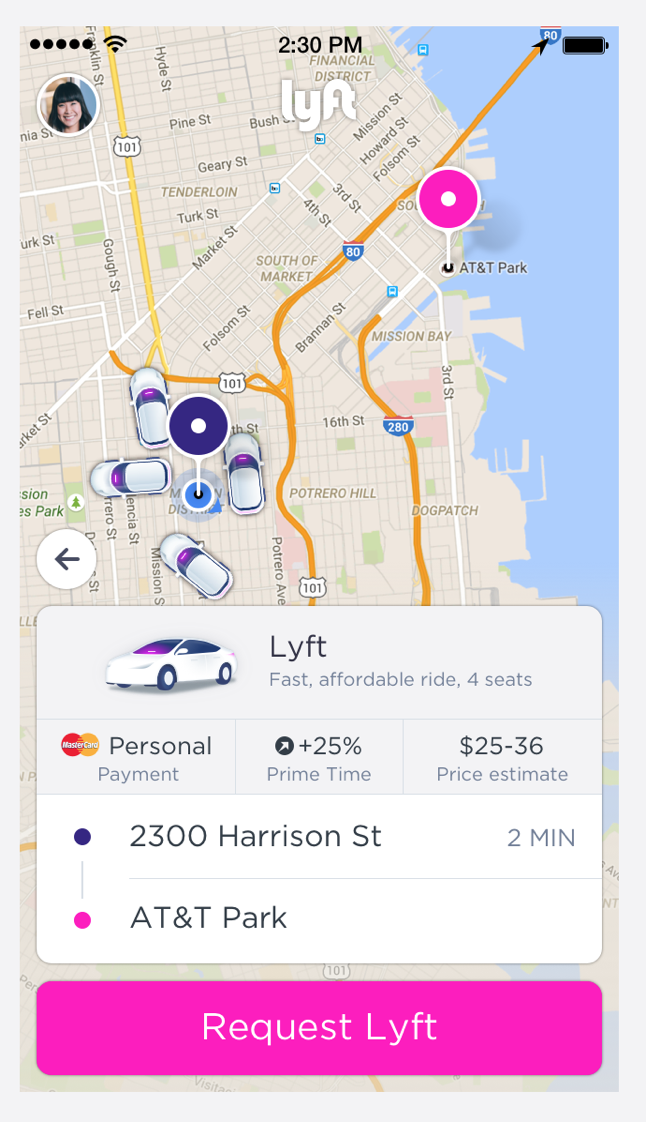 We randomly change the wait time and the price of a ride that customers eye-balled

Such "take it or leave it" decisions exploit the role of weak complementarity in extensive margin choices. 

Weak complementarity provides a VOT estimate from two elasticities
Identification in Natural Field Experiment I
First field experiment: in 9 large markets randomized 40% of the Lyft customers (720,059) into one of six groups for eight weeks (5.2 million sessions):






Markets: Atlanta, Austin, Boston, Los Angeles, Miami, NYC, San Diego, San Francisco, Seattle. 

Use instruments for each of these five treatment groups that provide us with exogenous variation in PTij and Tij, that are independent of Wij (outside options), Bij, and eij.
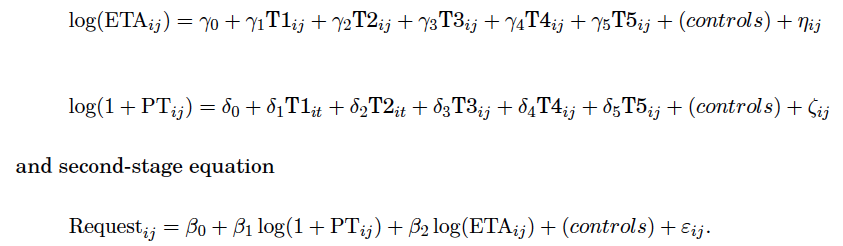 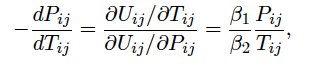 VOT =
Natural Field Experiment II
Two objectives:
1. Replicate main insights and heterogeneity tests
2. Explore how level of wait time affects ETA elasticities
	- Directly address the functional form issue from exp 1


We randomized location-hour blocks into one of the following four groups:
Control (10% of the city sample)
ETA plus 60 seconds (5%)
ETA plus 150 seconds (3%)
ETA plus 240 seconds (2%)


Los Angeles, San Francisco, New York City, Chicago, New Jersey, Boston, Philadelphia, Washington, D.C., Miami ,and Atlanta

Comment: No price variation (but six overlapping cities with 1st exp)
The Value of Time in the United States: Estimates from Nationwide Natural Field Experiments Ariel Goldszmidt, John List, Robert Metcalfe, Ian Muir, Kerry Smith & Jenny Wang
Main empirical findings: 
1.  Our estimated VOT ($19.40, se of 1.58) is significantly larger than current US Federal guidelines
	Mean VOT is correlated with the city’s wage rate (~0.8 correlation) - and VOT is roughly 	60-75% of the mean wage rate


2.  Lots of heterogeneity: the timing of the time matters a lot 
Morning or afternoon commute
Dinner time
Bar time 
Day of the week
Week of the month
The Value of Time in the United States: Estimates from Nationwide Natural Field Experiments Ariel Goldszmidt, John List, Robert Metcalfe, Ian Muir, Kerry Smith & Jenny Wang
Main empirical findings: 
3. Lots of heterogeneity that is consistent with standard economic theory
Higher VOT:
in peak commuting times 
in higher-income areas
in locations with more outside options
for those that use ridesharing for business

4.  VOT increases over longer periods of wait time – convex relationship
Some Products
Wait & Save

Walk & Save

Fast Pass 
 
FEs test product variants then ML used to refine them
B.  Economics of Crime:  Police Discrimination
15
One Dismal Fact in the U.S.: Huge disparities in law enforcement during police encounters
Traffic stops are the most common cause of police-civilian interaction

Minority drivers are 3-12 percent more likely to receive a speeding citation (Makowsky & Stratmann 2009)

Minority drivers are 10-20 percent less likely to receive leniency from a ticket (Anbarci & Lee, 2014; Goncalves & Mello, 2021)

OPEN QUESTION: Is this racial discrimination?
Two major challenges when interpreting past work
Difficult to say whether racial disparities arise from differences in offense rates or discriminatory enforcement


Race-based selection into administrative data can lead to underestimating discrimination
E.g., if officers only stop the worst offending white drivers and a random sample of minority drivers, then comparisons across race conditional on a stop compare fundamentally different types of people

We must solve the denominator problem to overcome these inferential issues
We circumvent these issues using Lyft and FOI data
Lyft driver’s smartphone app communicates their location in realtime
Allows us to know the driver’s location and speed
Also have data on driver and vehicle characteristics, driving time


Combine Lyft data with administrative data from Florida
Allows us to measure traffic stops
Also have data on road and geographic characteristics
Two Approaches
Fixed Effects Approach
Control for year, month, day of week, hour of day, geohash, road features, driver characteristics, and vehicle characteristics.

Double Machine Learning Approach (Chernozhukov et al., 2017)
Identification similar to the fixed effects approach
Allow the machine learning algorithm to automatically learn the best specification. e.g., use of raw latitude/longitude and second of the week and day of the year and let the algorithm choose the right way to control for these variables.
No racial differences in speeding behavior
Figure shows the share of pings in different speeding bins



Penalties for speeding increase at each of the different bins



Drivers rarely travel more than 10 mph over the speed limit



White and minority drivers travel at similar speeds
Both empirical approaches show discrimination
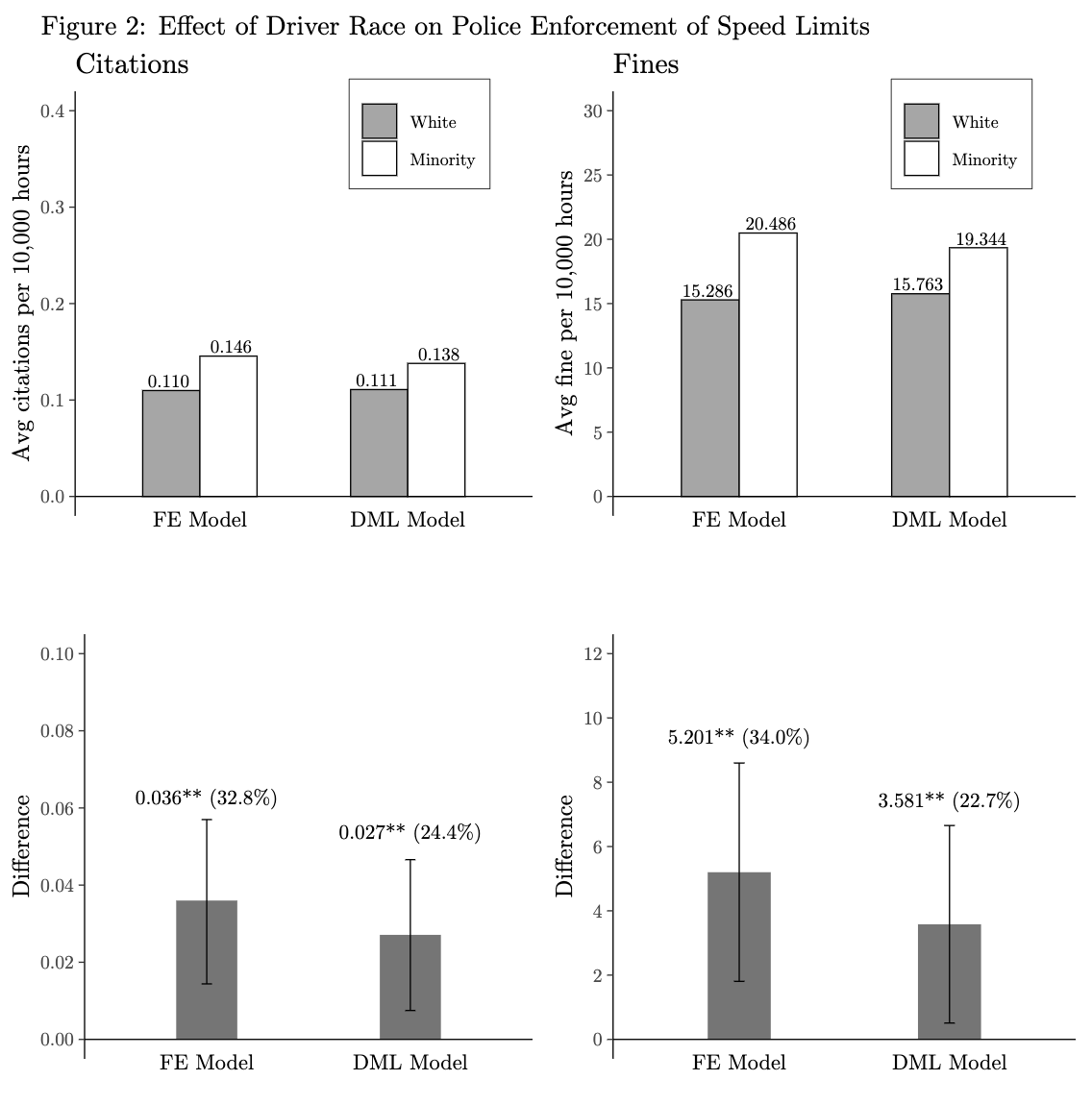 Minority drivers are 24 – 33 percent more likely to be stopped for speeding than white drivers traveling the same speed



Minority drivers pay 23 to 34 percent more fines than white drivers traveling the same speed
Ruling out alternative interpretations
Officers also consider some driving behavior other than speed
Examine whether accident rates differ by race either overall or at different speeds


Officers make decisions based on their expectations of motorist’s future driving behavior
Examine whether re-offense rates differ by race
No evidence of racial differences in accidents
No Racial differences in re-offense rates
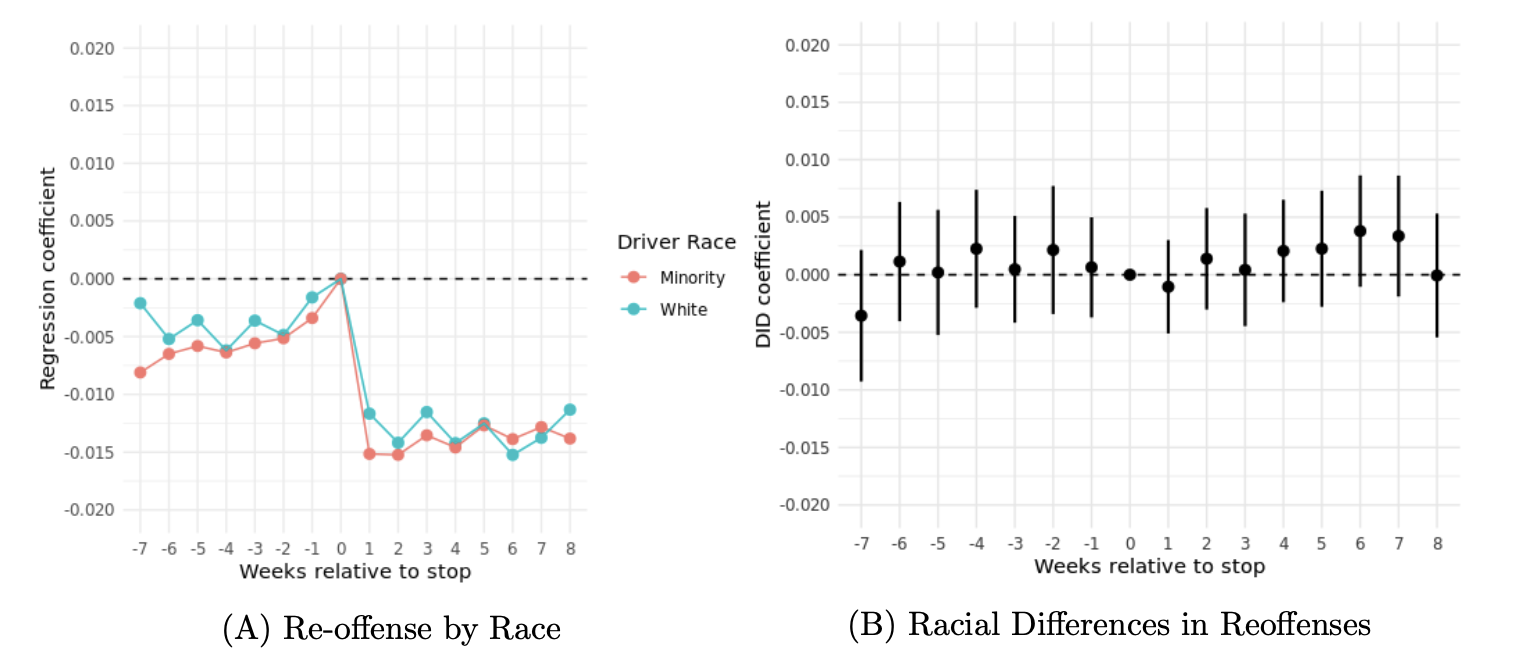 Conclusions
Police officers stop minority motorists more than white motorists driving the same speed

Lack of racial differences in accident re-offense rates rule out other driving behaviors as an explanation of differential treatment.

In the spirit of VOT, this paper offers an example of how academics and businesses can team up to advance our understanding of critical social issues
High-Frequency Location Data Shows That Race Affects the Likelihood of Being Stopped and Fined for Speeding
Aggarwal, Brandon, Goldszmidt, Holz, List, Muir, Sun, and Yu
What am I most excited about now in this space?
PROJECT GIGATON
Project Gigaton™: Driving action with suppliers toward Regeneration
+175 million MT 
CO2e avoided in FY2022
Aiming to reduce or avoid 1 billion MT of emissions by 2030
Cumulative 750+ million MT CO2e avoided and 5,200+ suppliers engaged since 2017
Transportation
Optimized Shipping
Zero Emission Vehicles
Product Use & Design 
Design Optimization 
Sustainable Sourcing
Nature
Regenerative Agriculture 
Forestry
Energy
Renewable Energy 
Energy Efficiency
Waste
Food, Solid Waste Reduction
Recycling, Composting
Packaging
Recycled Content
Recyclability 
Reduction
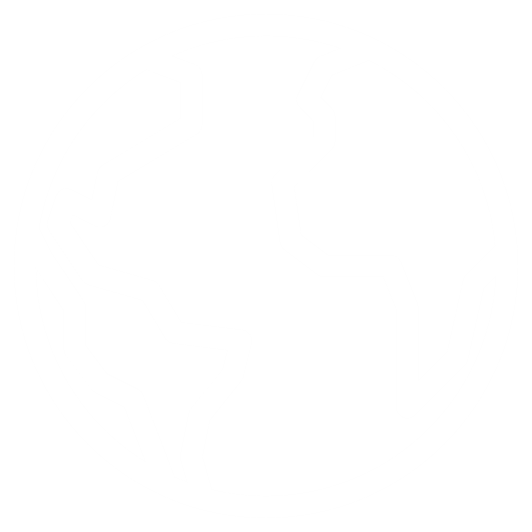 PLANET
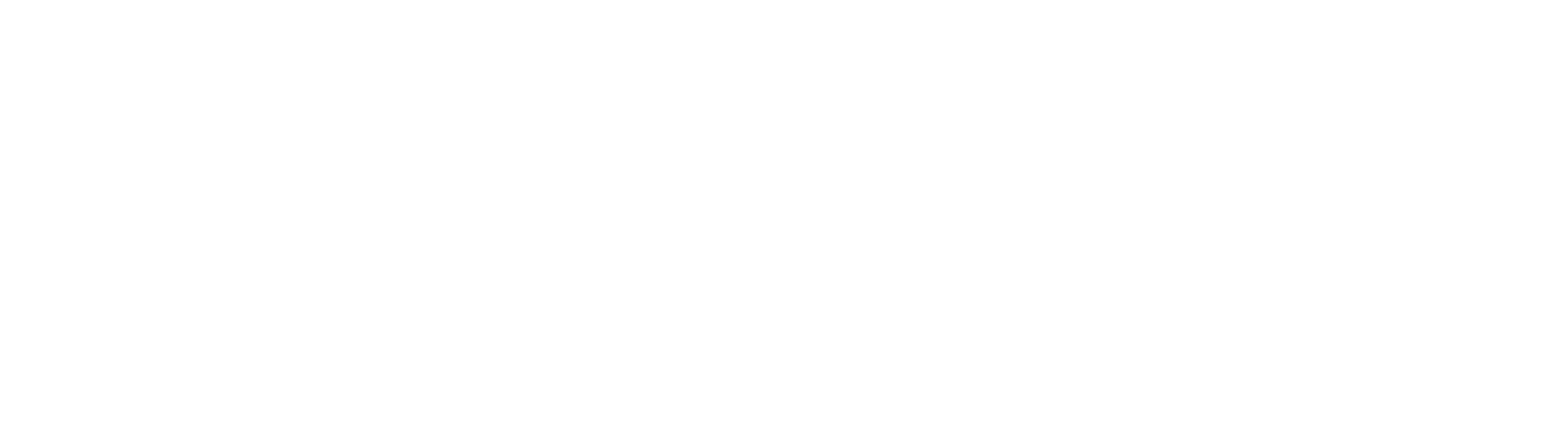 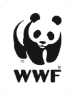 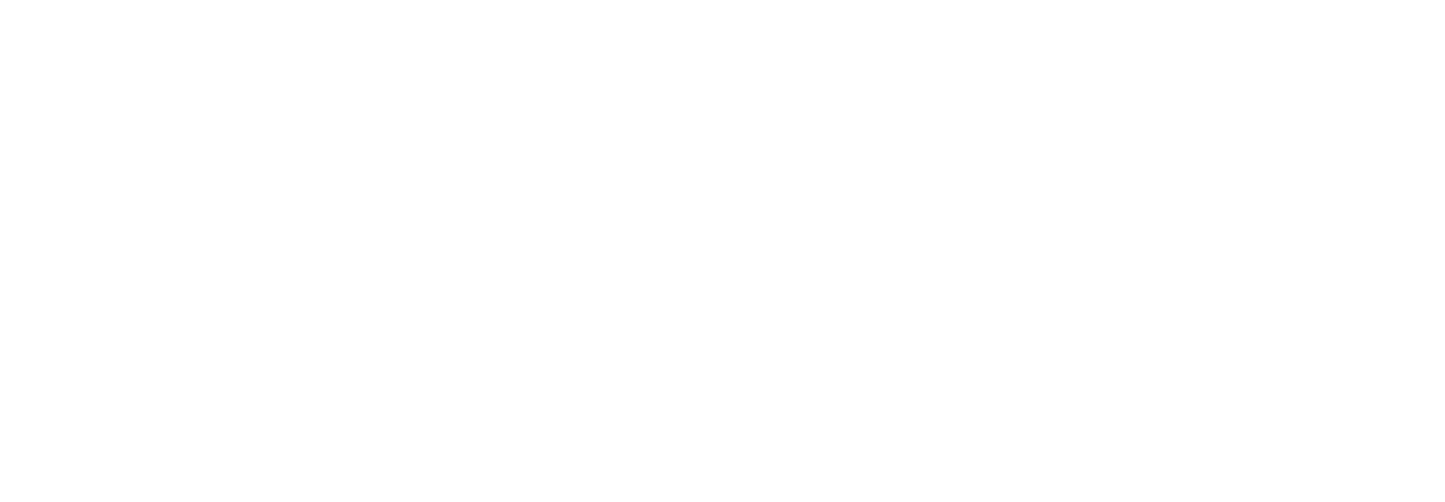 Major Contributors
28
WE ARE JUST SCRATCHING THE SURFACE!
29
Law of Demand is much more behavioral than we thinkLeft-Digit Bias at Lyft w/Ian Muir, Devin Pope, and Gregory Sun
30
Tackling Externalities From Inside The FirmThe Impact of Management Practices on Employee Productivity: A Field Experiment with Airline Captains w/Gosnell and Metcalfe
31
McKinsey Estimates
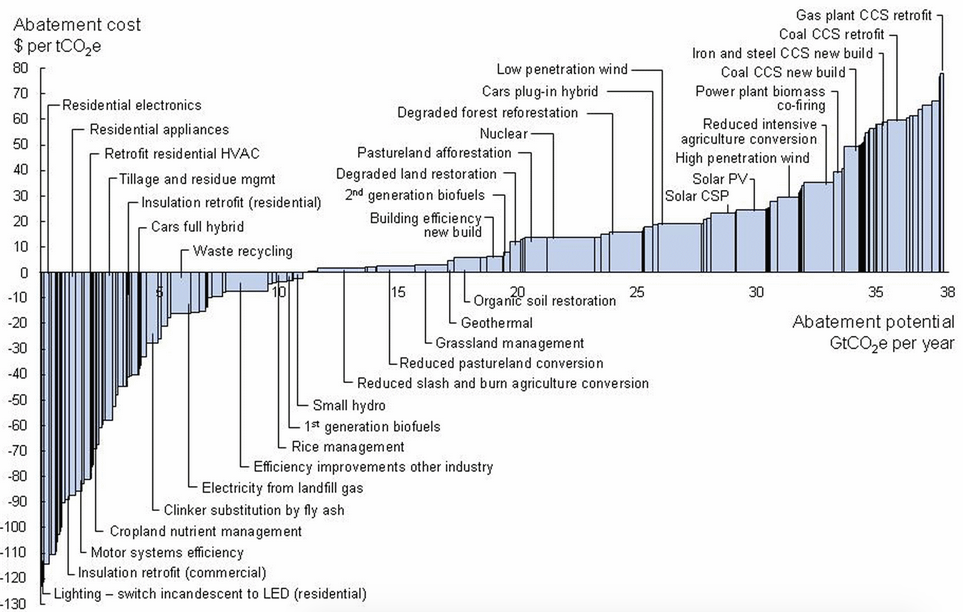 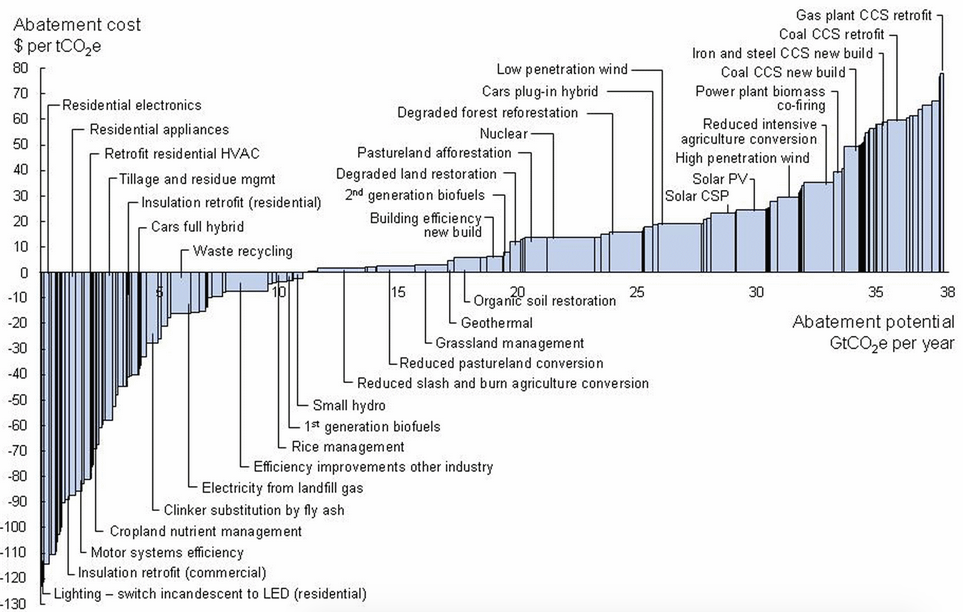 2x the negative MAC of McKinsey identified lowest-hanging fruit
-$250
Understanding The Gender Pay GapThe Gender Earnings Gap in the Gig Economy: Evidence from over a Million Rideshare Driversw/Cook, Diamond, Hall, & Oyer
34
Understanding Generosity
35
Some Work
Bharat K. Chandar & Ali Hortaçsu & John A. List & Ian Muir & Jeffrey M. Wooldridge, 2019. "Design and Analysis of Cluster-Randomized Field Experiments in Panel Data Settings," NBER Working Papers 26389, National Bureau of Economic Research, Inc.

Bharat Chandar & Uri Gneezy & John A. List & Ian Muir, 2019. "The Drivers of Social Preferences: Evidence from a Nationwide Tipping Field Experiment," NBER Working Papers 26380, National Bureau of Economic Research, Inc.
36
What is the Value of Job Flexibility?"Reservation Wages and Workers’ Valuation of Job Flexibility: Evidence from a Natural Field Experiment," NBER Working Papers 27807, NBERw/Chen, Ding, & Mogstad
37
Learning By Doing is Fundamental to Understanding Productivity Differences“Toward an Understanding of Learning By Doing: Evidence from an Automobile Assembly Plant”w/Levitt & Syverson
38
Coming Soon!
Loyalty
Two studies on Customer Retention: Memberships and “Consume for Rewards” (pending lawyer approval)

Income Targeting is not as important as you think…..
“Evaluating the Evidence on Daily Income Targeting with Experimental and Observational Data” (pending author approval)
39
My View of the Landscape
Yesterday’s economist visited the pin factory to scribe general economic theories.  

Today’s economist models natural disruptions that affect the pin factory and occasionally generates data from the pin factory to test economic theories.  

Tomorrow’s economist will surgically control the assignment mechanism to provide causal evidence of the inner workings of the pin factory and generate data necessary to understand if learnings from that environment will transfer to other environments, be them spatially, temporally, or scale differentiated.
40
In Closing:  Generation Next, Collaboration with
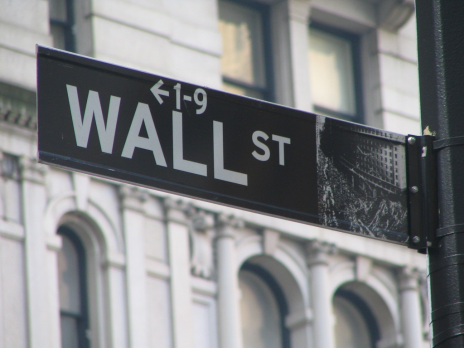 Due to the historical outgrowth of field experiments from social experiments, it is unsurprising that most are done in partnerships with governments and NGOs

However, field experiments in the private sector are a largely untapped opportunity

Some low hanging fruit:
Diversity & Inclusion, optimal worker incentive schemes, hierarchal arrangements, social structures and networks relating to workplace design, firm compliance with rules and regulations, worker malfeasance, wellness and health programs.


http://www.fieldexperiments.com


Why Economists Should Run Field Experiments and 14 Tips for Pulling One Off
Journal of Economic Perspectives 2011 Summer